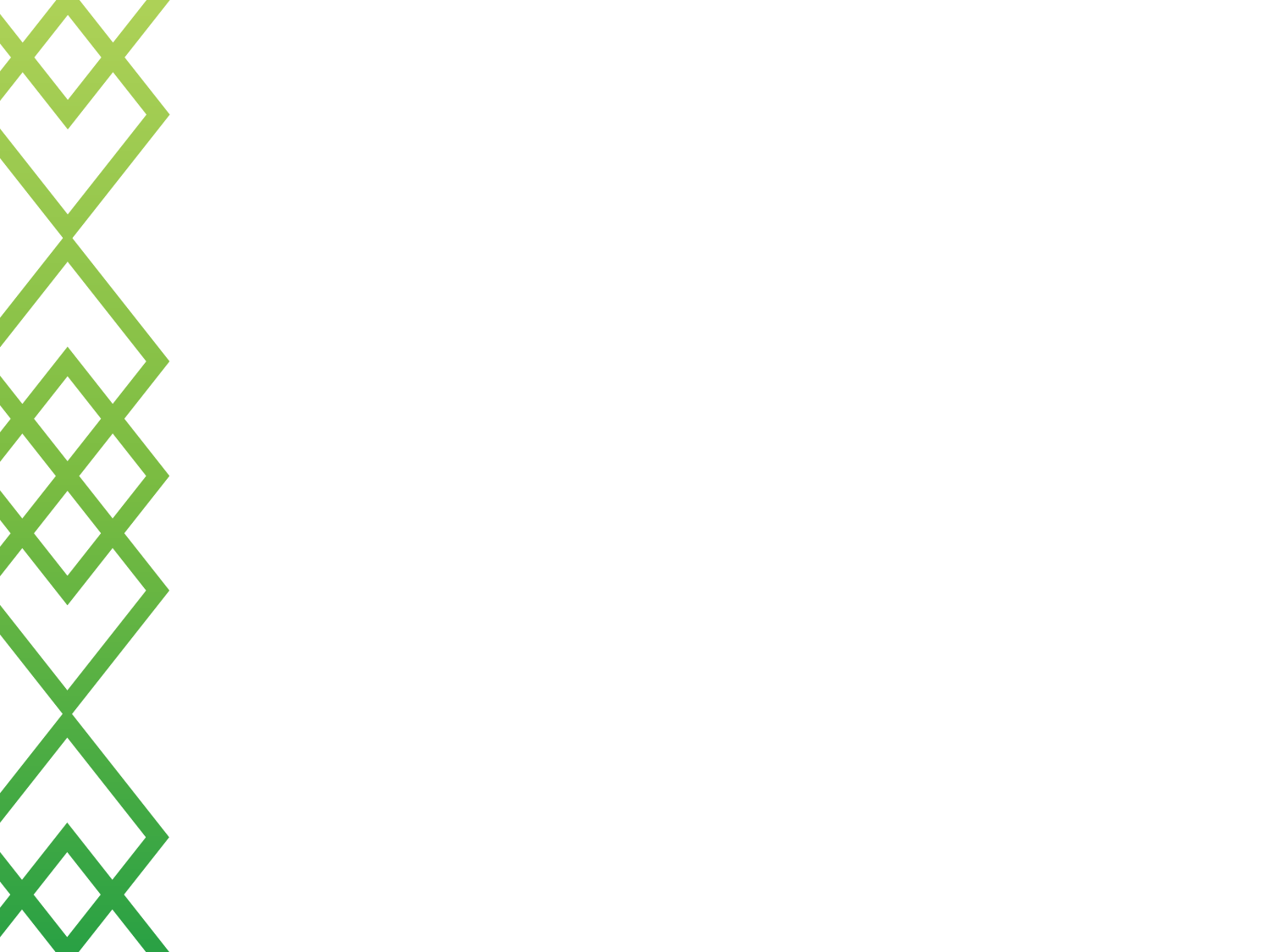 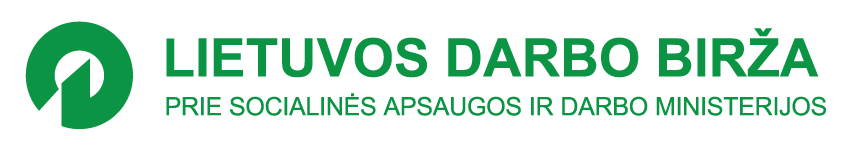 Darbo biržos pertvarka
2017 11 21
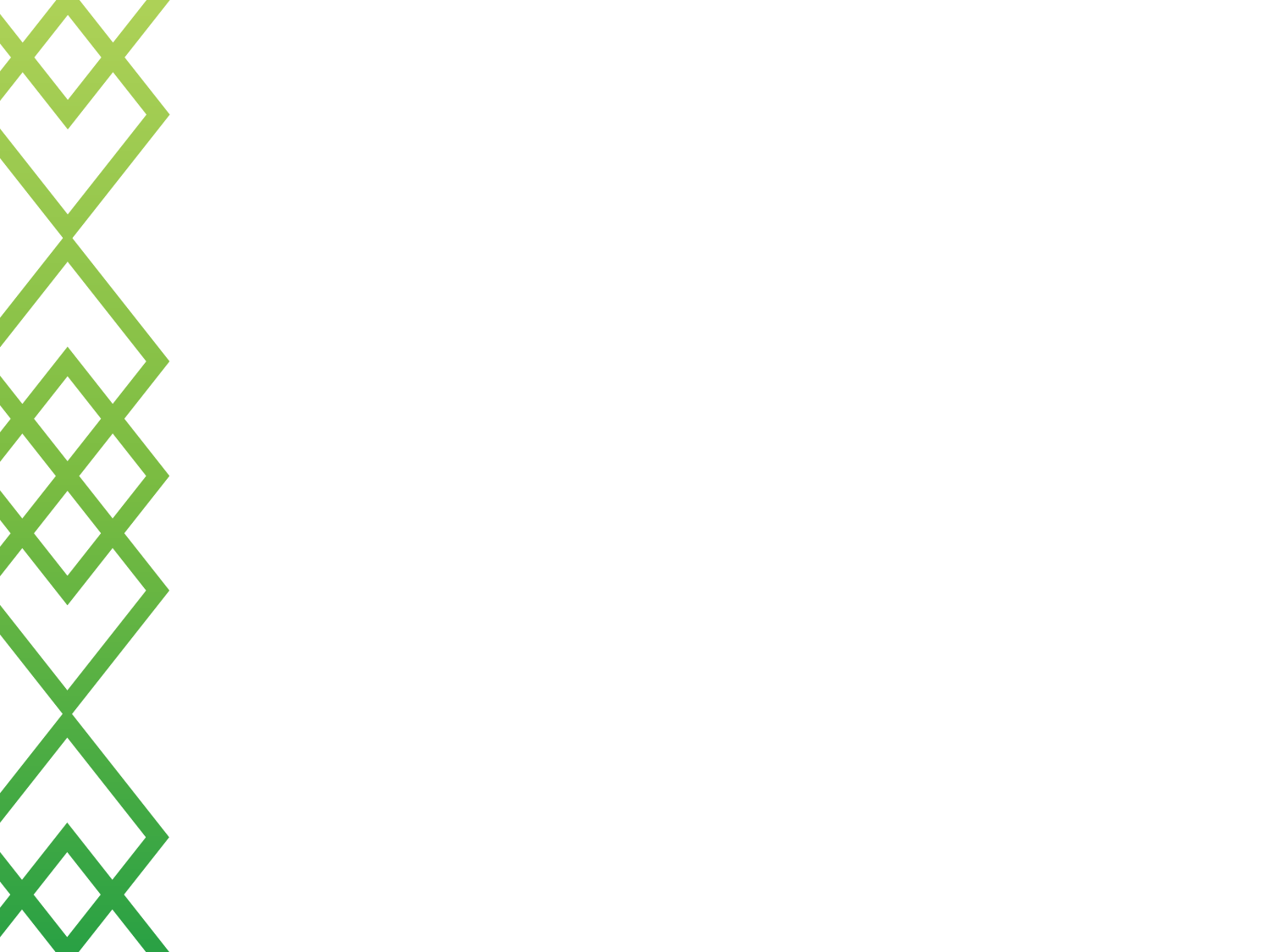 Teritorinių darbo biržų administracijų struktūros (nuo 2017 rugsėjo mėn.)
Teritorinių darbo biržų administracijų struktūros (nuo 2010 spalio mėn.)
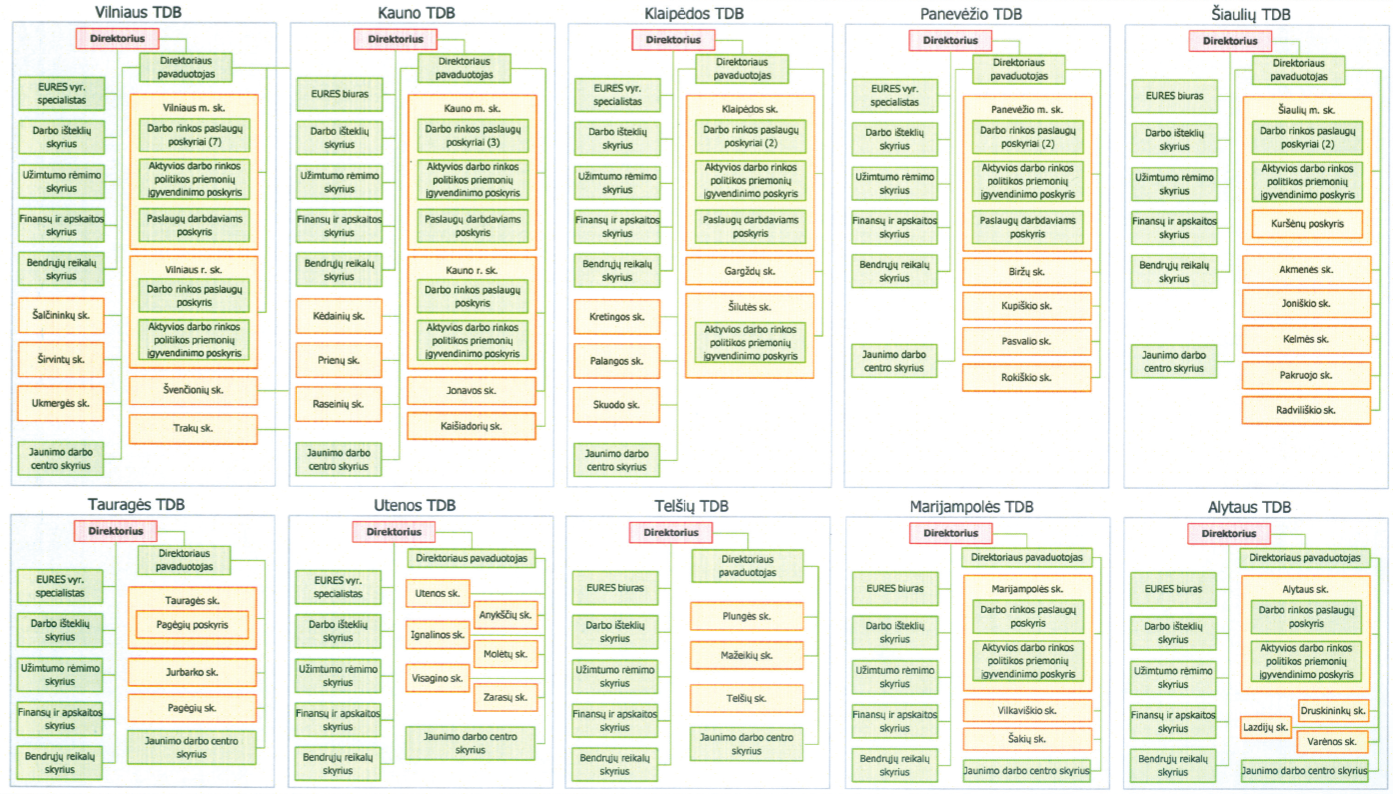 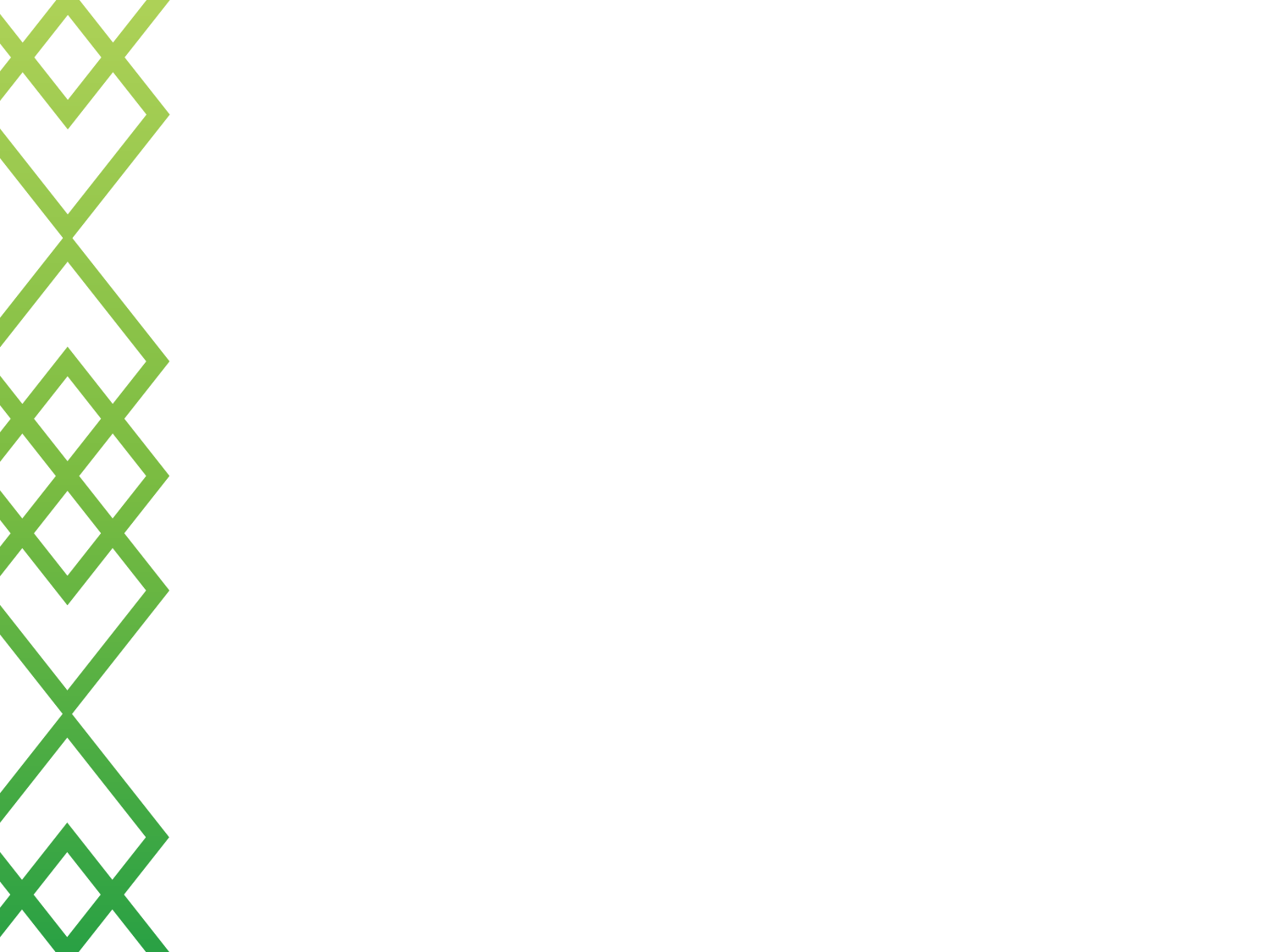 Pertvarkos tikslai
1. Įgyvendinti EBPO (Ekonominio bendradarbiavimo ir plėtros organizacijos) rekomendacijas
Rodiklis – Išgryninti ir sumažinti realų klientus aptarnaujančių darbuotojų darbo krūvį nuo 405 iki 150;

2. Įgyvendinti Europos Komisijos (Lyginamosios analizės ir kt.) rekomendacijas
Rodikliai – siekiant efektyvaus įstaigos valdymo ir visiško modernizavimo, priimti įrodymais grįstus sprendimus (pilotiniai teritorinių darbo biržų struktūrų pokyčiai);
Teikti paslaugas atvejo analizės principu ir problemos sprendimo; orientuoti paslaugas į klientą (darbo ieškantį asmenį ar darbdavį), į darbo rinkos analizę, o ne į procedūras.

3. Įgyvendinti Lietuvos Respublikos Vyriausybės programą
Rodikliai – Atsisakyti nereikalingų/perteklinių valdymo grandžių; Žmogiškuosius išteklius perskirstyti ir juos maksimaliai perkelti tiesioginiam darbui su klientais

4. Siekti atpažinimo Europos užimtumo tarnybų tinkle, tinkamo įstaigos įvaizdžio formavimo bei visuomenės pasitikėjimo ja skatinimo, tampant Užimtumo tarnyba.
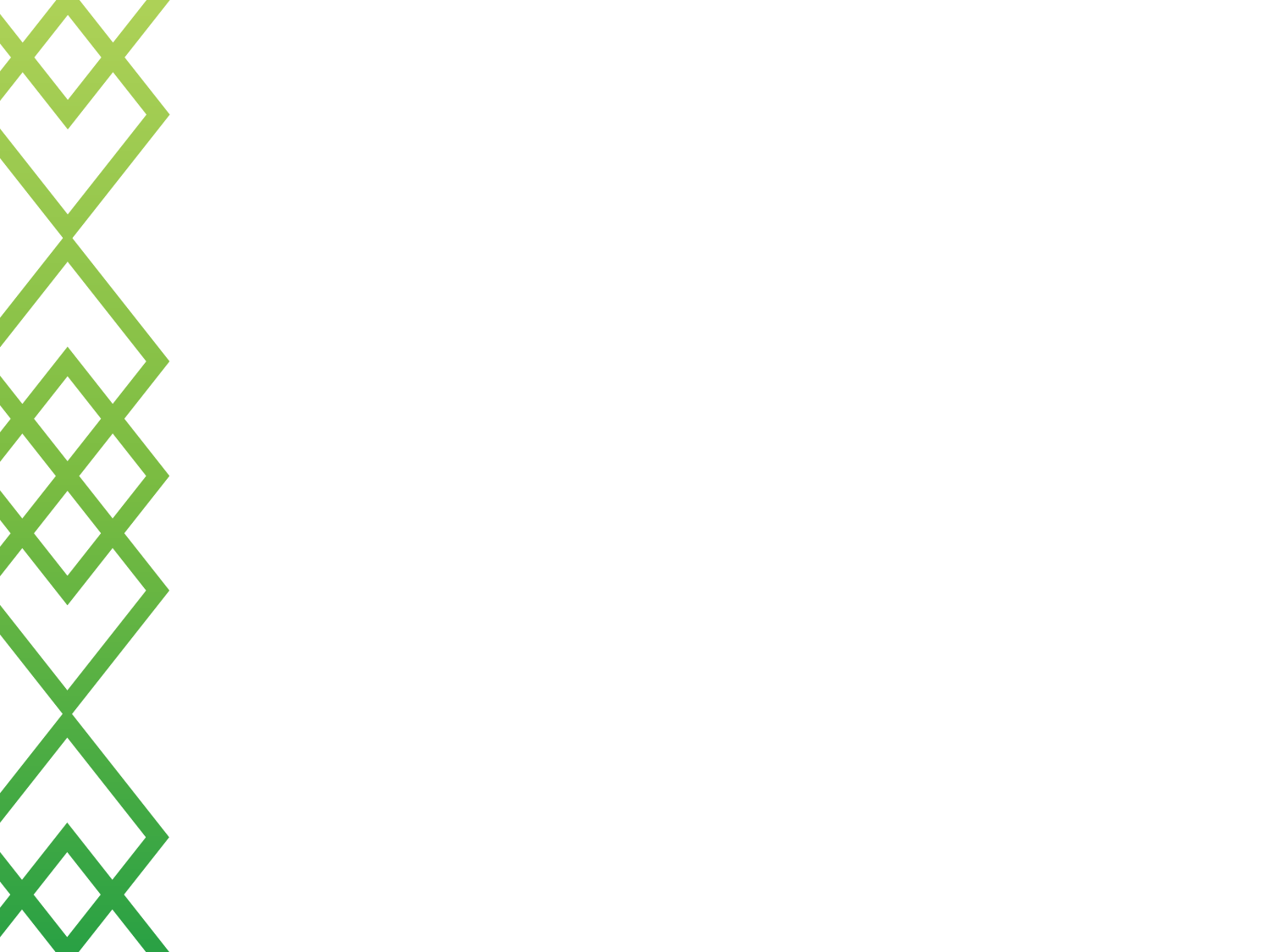 Užimtumo Tarnybos modelis
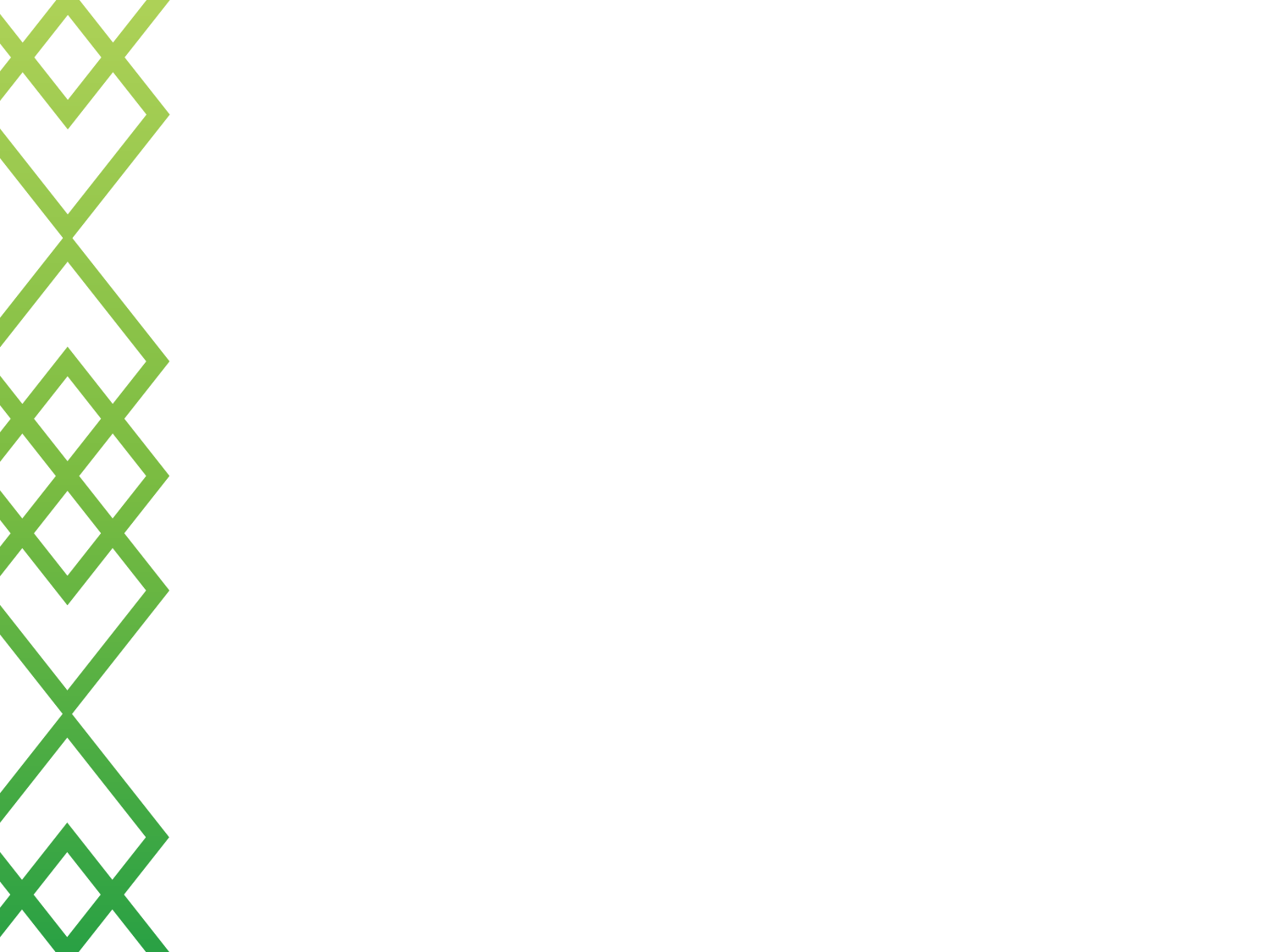 Skambučių centras
2017 m. rudenį planuojama pradėti skambučių centro veiklas (2-10 darbuotojų) ir iki 2018 m. liepos 1 d. į skambučių centro veiklas palaipsniui įtraukti dalį KAS darbuotojų;
Planuojama, kad skambučių centras vykdys dalį KAS funkcijų: informavimas, konsultavimas, LDV registravimas, kitos funkcijos.
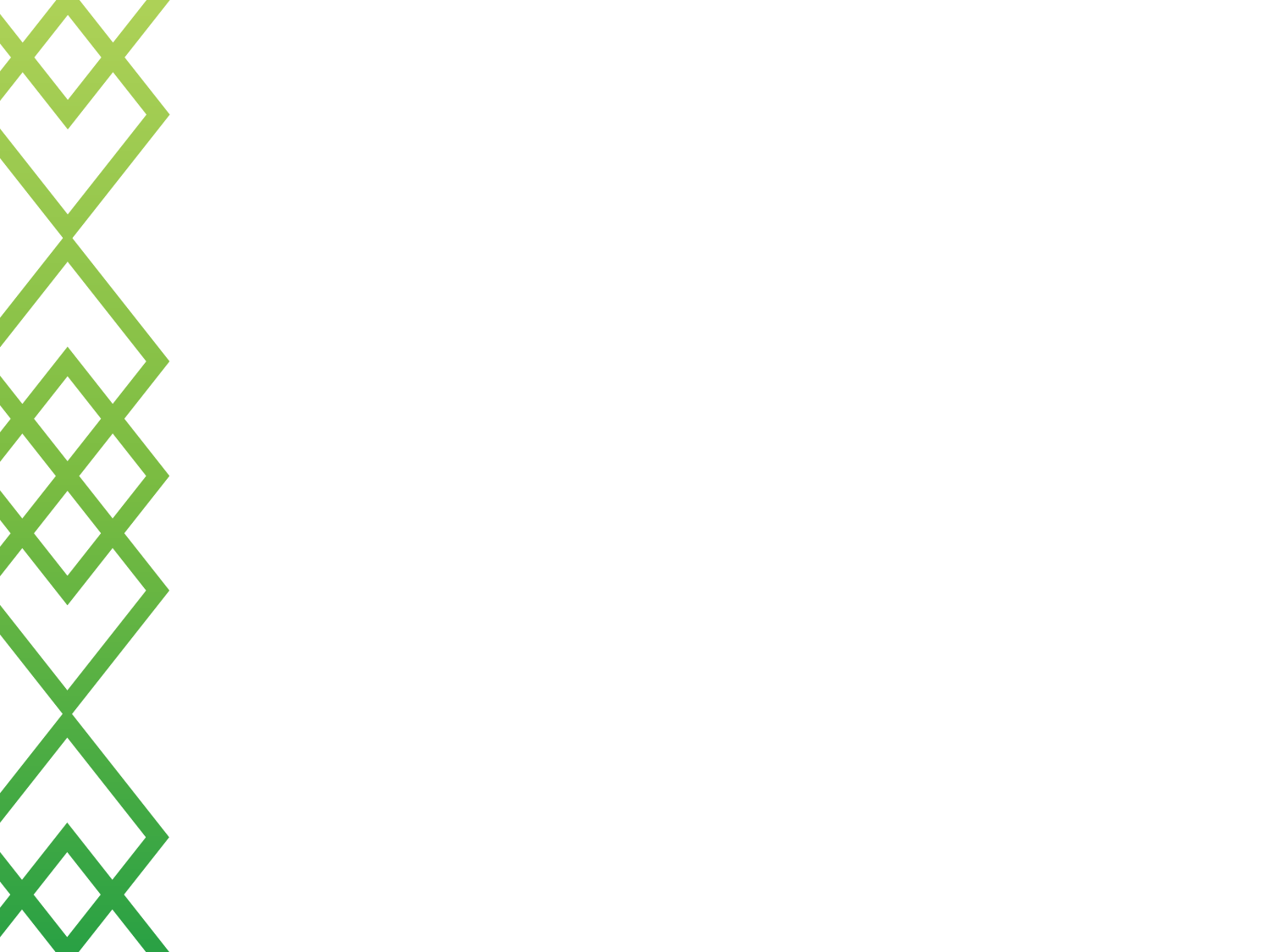 Pertvarkos rezultatai
Sumažintas visos sistemos etatų skaičius – 10 proc.: 
sumažėtų 143 etatais iš dabar esančių 1434 (liktų 1291 etatas) – po III etapo sumažėtų – ≈40 vadovų, ≈40 finansų, ≈30 bendrųjų reikalų, ≈30 darbo išteklių/užimtumo srities pareigybių.

Sumažintas vadovų skaičius (54 proc.): 
po II etapo liktų 138 iš dabar esančių 223 (≈38 proc. sumažėjimas)
po III etapo liktų 103 iš po II etapo būsiančių 138 (≈25 proc. sumažėjimas)

Perkelta dalis LDB darbuotojų į kitus regionus dirbti nuotoliniu būdu:
LDB (centrinėje būstinėje Vilniuje) liktų 65, iš šiuo metu dirbančių 94;

Sutaupytas darbo užmokesčio fondas –  apie 1,8 mln. EUR:
po III etapo, tapus II-os grupės įstaiga bei padidinus KAS darbuotojų kategorijas iki A12, sutaupymo pakaktų padidėjusioms išlaidoms darbo užmokesčiui padengti
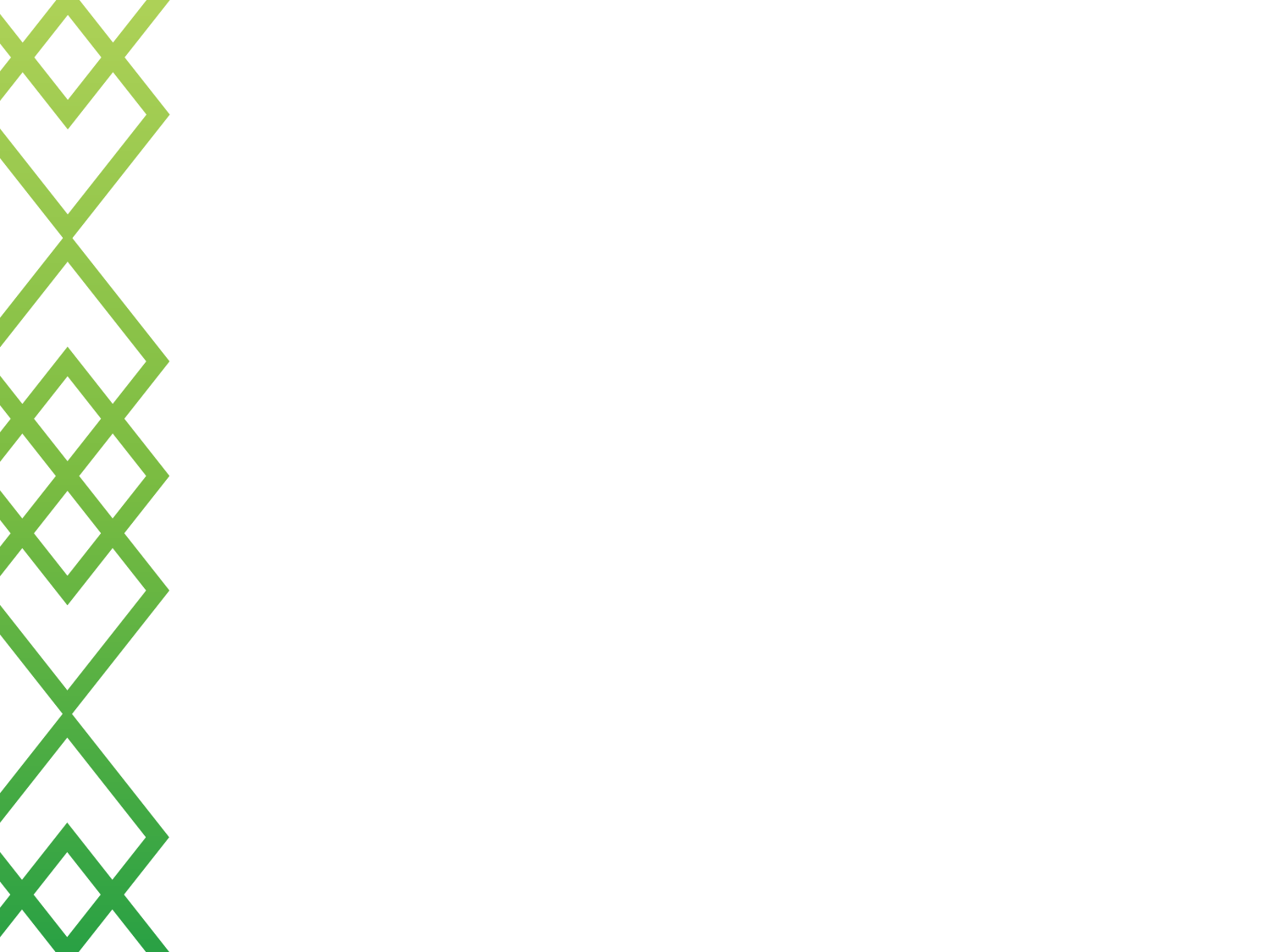 DARBO SU DARBDAVIAIS STRATEGIJA
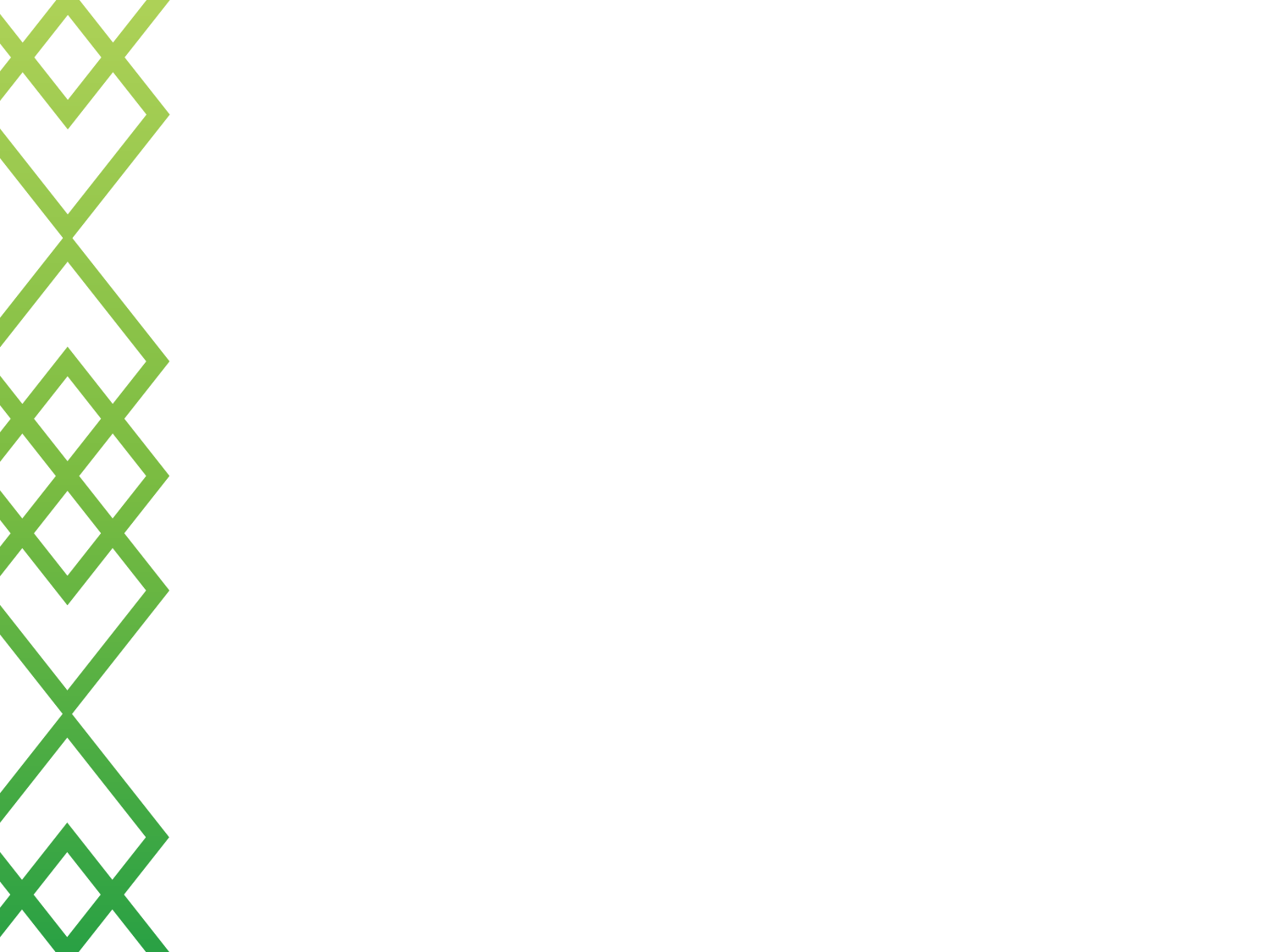 Darbo biržos dalis misijos - padėti darbdaviams rasti tinkamą darbuotoją
Lankstumas - siekis prisitaikyti prie individualių darbdavio aplinkybių ir poreikių;
Patikimumas - siekis įvykdyti savo įsipareigojimus laiku ir kokybiškai;
Savalaikiškumas – pro-aktyvus reagavimas į kliento poreikius ir susitarimų atlikimas laiku;
Kokybė - siekia teikti paslaugas, kurios kuria aukščiausią pridėtinę vertę klientui;
Bendradarbiavimas – nuolatinis bendravimas su klientu, jo poreikių suvokimas ir stebėjimas.
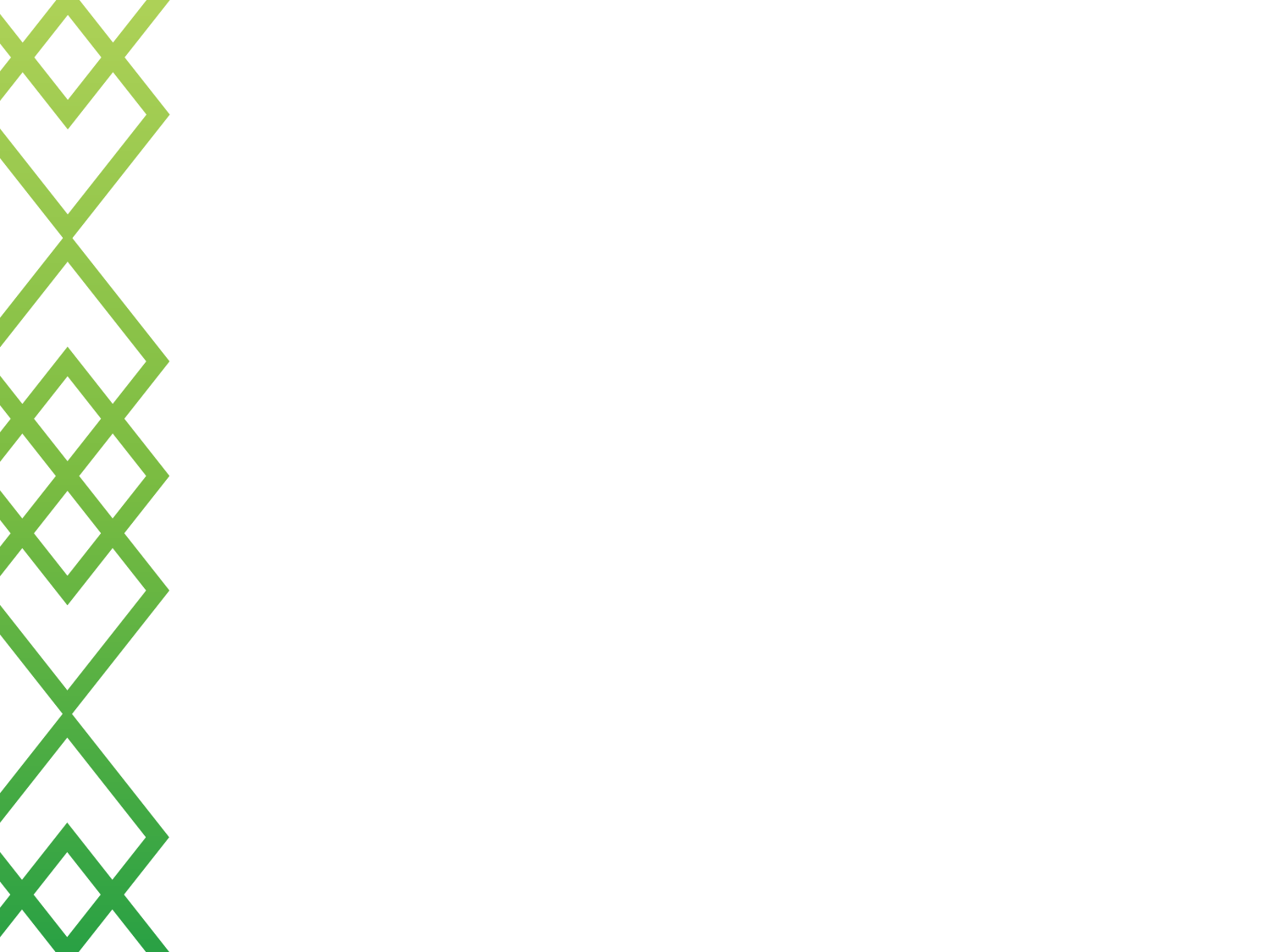 DARBDAVIAI
1. Nacionaliniais strateginiais darbdaviais įvardijamos įmonės:
1.1. kurių mokamas darbo užmokestis yra ne mažesnis nei 70 procentų šalies ūkio vidutinio mėnesinio bruto darbo užmokesčio pagal ekonominės veiklos rūšį, 
1.2. sukūrusios ar kuriančios aukštos kvalifikacijos reikalaujančias darbo vietas,
1.3. pagal vykdoma ūkio veiklą, priskiriamos prie didesnę pridėtinę vertę kuriančių įmonių (orientuotos į eksportą arba novatoriškos) bei
1.4. kuriančios tvarias darbo vietas.
2. Strateginiai darbdaviai – regioniniai darbdaviai atitinkantys bent vieną nacionalinio strateginio darbdavio bruožą.
3. Stambūs darbdaviai - įmonės, kurių darbuotojų skaičius viršija 250 vidutinio metinio darbuotojų skaičių (mažose savivaldybėse viršija 100)
4. Ilgalaikiai darbdaviai - įmonės bendradarbiaujančios bent 2 metus, nuolatos skelbiančios laisvas darbo vietas.
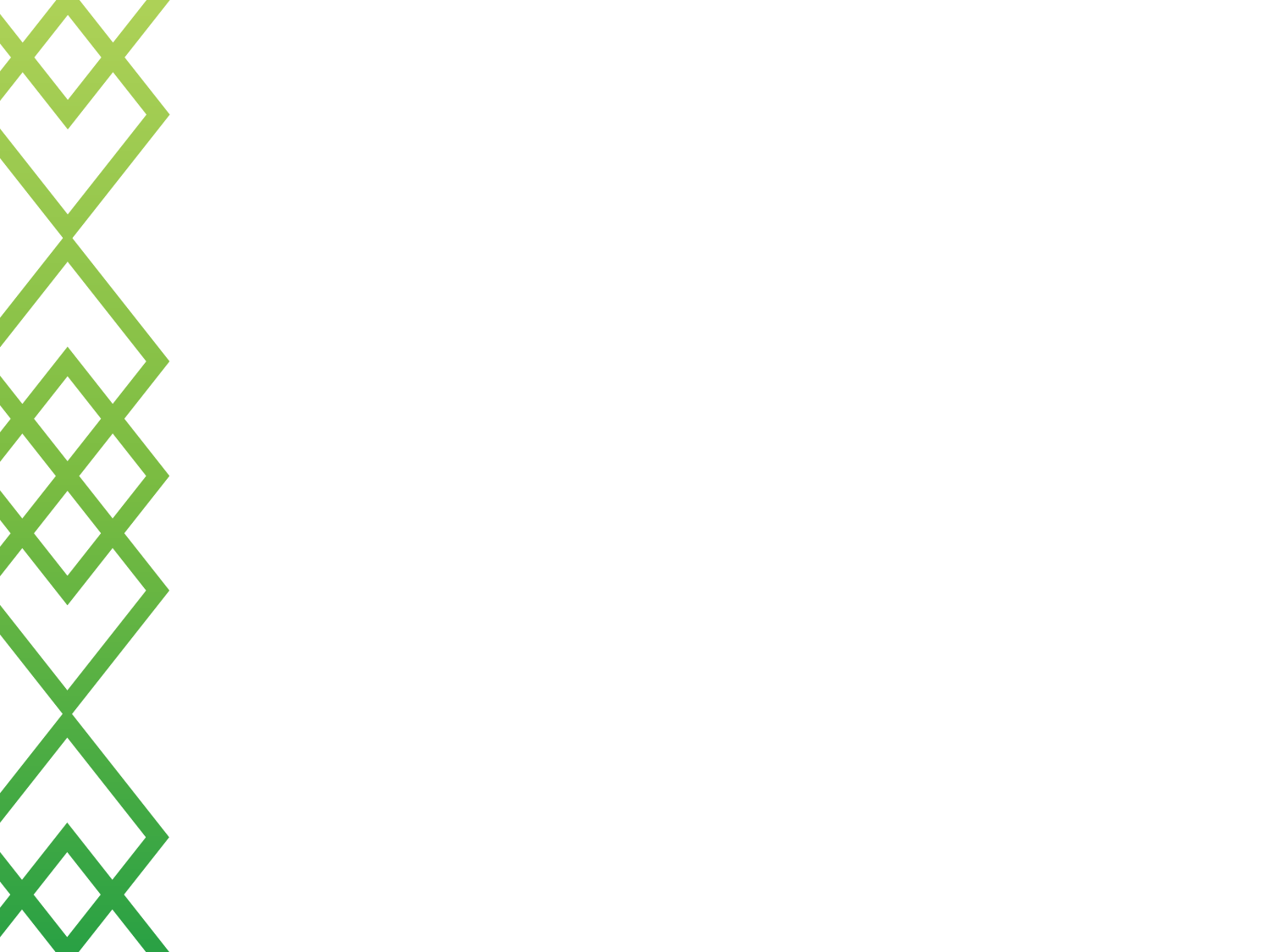 Ilgalaikiai bendrieji strategijos įgyvendinimo rodikliai
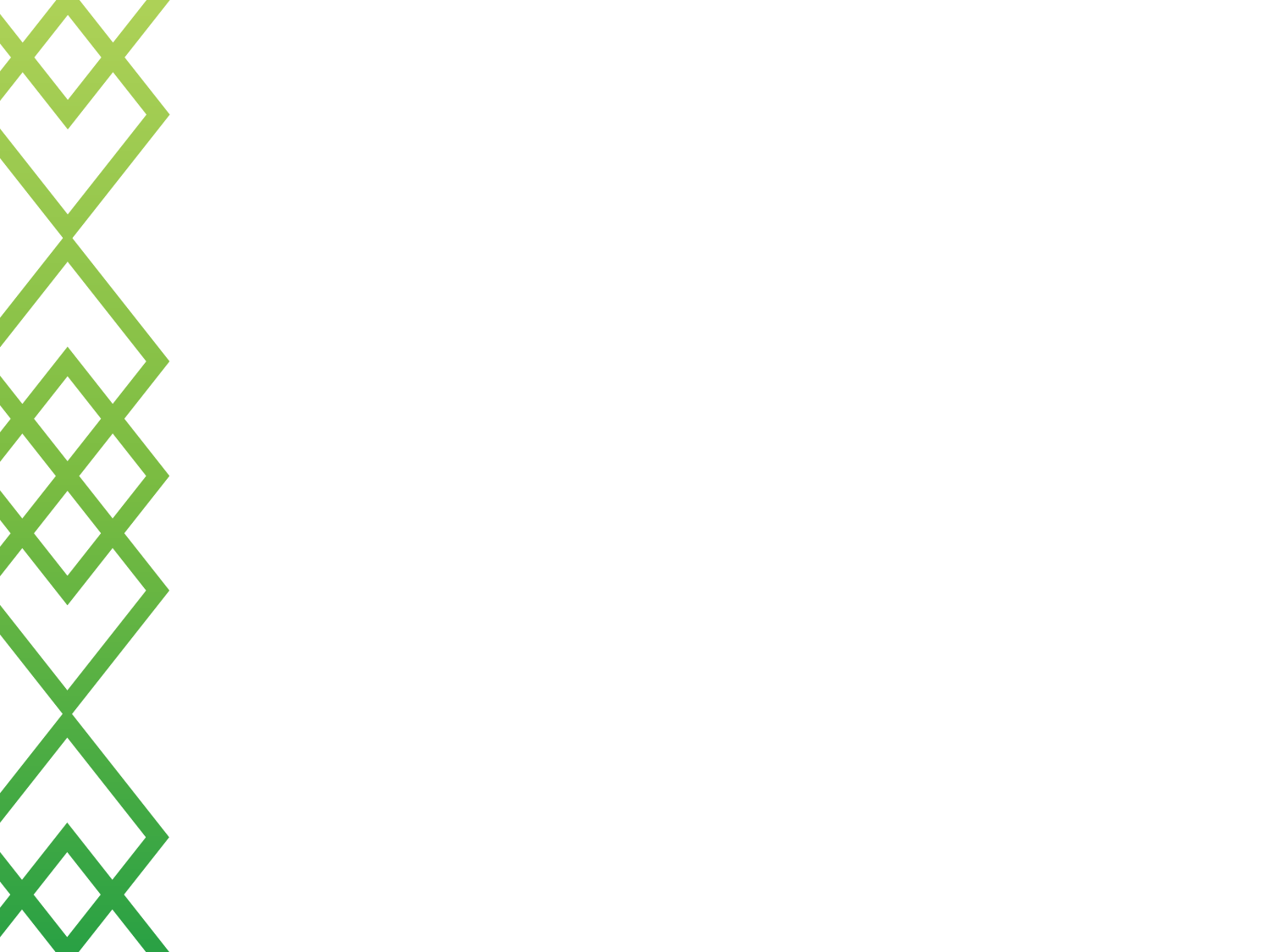 DISKUSIJA